H.C.Andersen-spor i Thomas Manns Dr.FaustusEt foredrag af Torben BrandtLørdag 12.september 2015
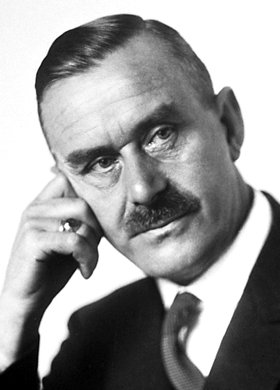 Alle gode Gaver, de kommer ovenfra – om Gudsgaver og ydmyghed – samt Superbia
Gennembruddet – at overskride Gudsgave-grænsen
Stor Poet – stor Musik – stor Pine
Den lille Havfrue og Dr.Faustus”en rigtig Havfrue”                                                                    Havfrue fra Lem Kirke, Salling
”Og den lille Havfrue løftede sine Arme op mod Guds Sol”                                                                         Corneille, La Petite Sirene, 1984
6. Adrian Leverkühn  -  en heroisk kunstner?
Drevet af hovmod og ærgerrighed stræber AL efter ”gennembruddet”, og ligesom H kaster AL sig ud i et uhyre dristigt eksperiment, villig til at betale alt, menneskelige og sociale relationer, ja risikere vanvid og døden til sidst for indsatsen. Med vilje pådrager AL sig syfilis, og i sin djævle-monolog når han som konklusion på sine overvejelser til en bekræftelse af sine valg og deres konsekvenser (menneskelige følelser, du må ei elske). Som H opnår AL sin forvandling, sit gennembrud, og betaler prisen til slut.
I det følgende vil jeg prøve at underbygge denne opfattelse af AL med H-spor i romanen
………………………………………………………………………………………………………………………………………………..
Adrian Leverkühn om Havfruen.  Om sit tætte forhold til H fortæller AL i en samtale med Serenus, og jeg citerer fra samtalen 
”den lille havfrue i Andersens eventyr, som han elskede og beundrede inderligt”                                                                                                  Dette er stærke ord fra et køligt, ret lidenskabsløst menneske
”ikke mindst den virkelig fortrinlige skildring af havheksens afskyelige domæne”                                                                                       Læg mærke til hvad AL især hæfter sig ved : Hs store mod og beslutsomhed ved at opsøge dæmoniske kræfter i sit forsøg på at opnå forvandlingen                                                   
”Han legede med sammenligningen mellem de knivskarpe smerter, som den stumme skønhed havde været rede til at tåle….og den, som han selv uafladeligt måtte udstå…”                                                                                                                                                          ALs beslutning.  Bemærk også understregningen af Hs stumhed.  Schweigen heisst es!!
”en udødelig sjæl – hvorfor dog? Et ganske tåbeligt ønske. Det er langt mere beroligende at vide, at man efter døden bliver til skum på havet, sådan som det naturligt tilkommer pigen”  .                                                                                                                    AL afviser her tilsyneladende HCAs slutning på eventyret. Hvad H og han har indladt sig på har ingen kristen-sentimental slutning.
”en rigtig havfrue ville have ….forført ham på marmor-trappen…..trukket ham ned i vandet og druknet ham kærligt”.                                                                                                                                   Nok kan AL identificere sig med H, men ikke helt. Hun mangler en brutal side, kan ikke begå mord.
Schwester der Trübsal
I samtalen med Serenus anvender AL om H udtrykket ”Schwester der Trübsal” om H. Boisen oversætter til ”Søster i Lidelsen” , men der ligger mere i udtrykket.
Trübsal dækker over følelser som bedrøvelse, tungsind, depression, hvilket både H og AL lider af i ”Efterforvandlingsfasen” (H fik ikke prinsen; AL er efter skabelsen af musik dybt nede).
Als melankoli, sortsyn og nedtrykthed, og især hans iskolde hjerte,  kan også forstås ud fra ”Sne-dronningen”. To steder i romanen nævnes om Als øjnes ”små metalliske stænk” og øjnenes ”me-talisk isprængte dæmring”, ligesom virkningen ”Hjertet blev ligesom en Klump Iis” passer på AL.                                                                                                                                     Som Kay på Snedronningens slot deltager AL i ”Forstands-Iisspillet”, men modsat Kay har AL ingen Gerda til at græde isen bort. Ved sammenbruddet til slut bemærker SZ, ”vi så tårer løbe ned ad hans kinder”, men få sekunder efter er AL trådt ind i åndsmørket.

Tilbagevisning af frelse gennem anger
Ved romanens slutning tilbageviser AL alle tanker og håb om redning for ham. Der er ingen Luftens Døtre, der venter ham.
”Der ser I, at jeg er fordømt, og at der ikke er nogen forbarmelse over mig”, ligesom han afviser håbet om nåde gennem den totale anger, contritio ”medens jeg nu kan indse, at en sådan fræk beregning gør en forbarmelse fuldstændig umulig”
ALs afvisning af anger-muligheden står i direkte modsætning til HCAs ”De røde Sko”  - som Djævlen refererer til i sin samtale med AL (266/341 ). Om den hovmodige, men til sidst inderligt angrende Karen i eventyret hedder det : ”..nu var hun forladt af Alle og forbandet af Guds Engel”, ”og hun forfærdedes og vendte om og angrede ret i Hjertet sin Synd”, ”og hun løftede med Taarer sit Ansigt og sagde : ”O, Gud hjelpe mig!”, hendes Sjæl fløj paa Solskin til Gud

Havsens bund
Som et eksempel på den heroiske kunstners bevidsthed om sin egen situation, kan nævnes brugen af udtrykket ”Havsens Bund”i de to tekster. Over for en undrende Serenus skildrer AL en dybshavs-fart i en gondol til havets bund. Hans beskrivelse af det brogede dyreliv afspejler hans allerede citerede forkærlighed for ”Hav-Hexe”-afsnittet i eventyret, men vigtigere er at lægge mærke til hans gentagne understregninger af det kulsorte mørke, der omgiver ham : ”totalt mørke, ikke nået af selv den svageste solstråle”.                                                                                                                                                                                                    Også her har AL H i tankerne. Hendes havbund er også dyb, ”mange Kirketaarne maatte stilles ovenpaa hinanden for at række fra Bunden op over Vandet”; ned til havbunden når lyden af Kirkeklokkerne; ned til havbunden trænger Guds sollys over hendes og hendes families Biedermeier-liv.  Begges fremtidige liv vises gennem ”Havsens Bund” : Hs i sollys, AL i totalt mørke.
Morder?
I sin slutmonolog før sammenbruddet opfatter AL sig selv som ”dobbeltmorder” (skyld i Rudis og Echos død). Her tror jeg, AL også har H i tankerne.  Kort før hun kaster sig i de kolde bølger, giver søstrene hende en mulighed for frelse : dræb prinsen og kom til os. H holder dolken i hånden, men ser på den sovende prins og kaster dolken i bølgerne, der farves røde. Af hvad? Af den netop opgående sol, der som HCAs belønning til den standhaftige H opvarmer skummet til Hs kommende astrallegeme og redning.                           Anderledes med AL, der ikke under en anden (kvinde) Rudis kys og kærtegn, men som en iskold skakspiller til slut foranstalter  døden for den Rudi, der vil flygte fra Isjomfruens gletcher-favntag. Dobbeltmorder bliver han, da hans onde øjne er skyld i alfeprinsens grusomme død.                                                                                                                            Tillad mig et kort udblik til Isjomfruen. Hvis offeret hedder Rudi ligesom eventyrets hovedkarakter, hvem er da Isjomfruen? På de første sider af romanen skriver SZ om AL ”Jeg kunne måske sammenligne hans ensomhed med en afgrund, i hvilke de følelser man mødte ham med, gik lydløst og sporløst under. Omkring ham var der kulde…”. Romanen har afgjort lånt træk fra HCAs eventyr!

Klammersø-selvmordsforsøget
Efter sit sammenbrud forsøger AL at begå selvmord ved at vade ud i Klammersøen, men reddes op på land. Serenus formoder, at det handler om ”sjælefrelse”, men mon ikke Al (også) har haft den modige og tapre Hs totale hengivelse til skummet og døden (uden at kende til Luftdøtrene)i tankerne? (Herfor taler også Als lidt mærkelige bemærkning efter redningen om ”vandets kulde”, en klar reference til eventyrets ”det dødskolde Havskum”.)
Den seksuelle havfrue
Endelig hvad det erotiske angår, er Als forhold til sin ”Schwester der Trübsal” kompliceret.
Da han første gang nævner hende i djævle-monologen, associerer han hende – foruden med smerterne – med seksualitet : ”så fører jeg hende straks til dit leje”. Hvorfor ?
AL elsker og beundrer inderligt den lille H, og den homoerotiske kunstner har uden tvivl haft et godt blik for hendes bagparti. Jeg citerer og slår over i den tyske original :        ”…talte han om havfrueskikkelsens æstetiske fortrin frem for den tvedelte-menneskelige, om den yndefuldhed i linierne,  ”mit dem der Frauenleib aus den Hüften in den glattschuppigen, starken und geschmeidigen, zum wohlgesteuerten Dahinschiessen geschaffenen Fischschwanz verfloss”. 
Og umiddelbart efter forsvarer AL sin H-betagelse :     ” Han afviste her alt monstrøst, der ellers knytter sig til de mytologiske kombinationer af det menneskelige med det dyriske”   (I ældre lovgivning blev sodomi og homoseksualitet idestillet).
Als robust-heroisk-seksuelle H-opfattelse videreudvikles til slut i hans afskedstale, hvor Hs og Esmeraldes seksualitet i Als sindsforvirrede tankegang smelter sammen i Hyphialta-skikkelsen, moder til luftånden Echo,hvor den homoerotiske betagelse af H-halepartiet smelter sammen med den heteroseksuelle engangsoplevelsemed Esmeralda i Ungarn.   Hyphialya-skikkelsen udtrykker måske den homoerotiske Als dybe ønskedrøm om at få et barn i én og samme homoseksuelle og heteroseksuelle akt? (= en hemmelig identitet i undfangelsesmåden. TM elskede hemmelige og dybe identiteter
Afsnit 6, , H og Dr.F. – AL en heroisk kunstner   -   slutning’
En opsummering : ALs bramfri udtalelser om Havfruen, hans beundring for hendes komnpromisløse mod  og identifikation med hendes smerter, hans sjælelige intimitet med hende, hans tilbagevisning af frelse og nåde (modsat H), de to slags Havsens Bunde,  hans dobbeltmorderrolle (ctr. Den skyldfri H), og hans sluttelige selvmordsforsøg.
Der tegner sig et billede af et gennemreflekteret og nøgternt menneske, der har truffet sine valg i livet bl.a. med en vis Lille Havfrue i tankerne -       både med et glimt i øjet, og i dyb alvor.  Hvorledes?
Først ”glimtet i øjet! :                                                                                                                                                                            ”Dævelen” – hvor blev han så af?  Gennem sine teologiske studier har AL fået et særdeles indgående kendskab til især middelalderens djævletro og dæmonologi. Som det yderst velbegavede og ironiske menneske, AL er, har han i romanens centrale kapitel 25  haft sin fornøjelse ved at iklæde sine eksistentialistiske overvejelser og beslutninger en ”dæmonisk  klædedragt”, og skildre dem som en stedfunden samtale med Djævlen.   
Og den dybe alvor?                                                                                                                                                                                 Når AL i sin afslutningstale skildrer sine handlinger som resultatet af en djævlepagt og dæmoniske, mener han ”umenneskelige” handlinger.  Meget tidligt i sit liv har han været klar over sine karakteregenskaber, har livet igennem vedstået sin mangel på menneskelig empati, på varme følelser og manglende evne til at elske, men fundet dem nødvendige for sin kunstneriske skaben
Adrian på Havsens Bund  ”Han fingerede, at han selv var draget til havsens bund ”(SZ) (295/379)
Afslutning   
Adrian Leverkühn – en tragisk kunstner med et livsforløb præget af fatalisme og dæmonisk magt? Med behov for nåde og frelse efter sin død?                                                                                                                                                    Eller :  Adrian Leverkühn – en heroisk kunstner med et livsforløb præget af eksistentielle valg med åbne øjne? Uden behov for frelse efter. Efter døden bliver man til skum.
I behøver ikke at vælge ! Begge opfattelser kan gøres gældende med støtte i Manns brug af Den lille Havfrue. 
Men hvem af de to opfattelser af AL tror I, Mann selv foretrak?  Hør her, hvad der står i ”Reden und Aufsätze!  I, 1965 :  ”Jeg er helt forgabt i ALs kulde, hans livsfjernhed, hans mangel på sjæl, hans umenneskelighed og fortvivlede hjerte, hans overbevisning om at være fordømt”.  Intet under, at AL i Den lille Havfrue ser en ”Schwester der Trübsal” !!
Jeg synes, det er tankevækkende, at to store forfattere begge i nogle af deres sidste værker kredser omkring forholdet mellem kunst og dæmoni.
For både HCA og TM var dette at skabe stor, måske genial kunst forbundet med noget ikke-menneskeligt, noget suspekt, noget dæmonisk. 
”At leve er krig med trolde / i hjertets og hjernens hvælv / At digte det er at holde / Dommedag over sig selv”.
Havfruen som hermafrodit                                                      Corneille, La Petite Sirene, 1984